Государственное автономное образовательное учреждение
 среднего профессионального образования Новосибирской области 
«Купинский медицинский техникум»
Охрана здоровья матери и ребенка, вопросы семьи и репродуктивного здоровья
Купино
2012
Папшева  Марина  Артуровна, преподаватель  основ права
Статья 51
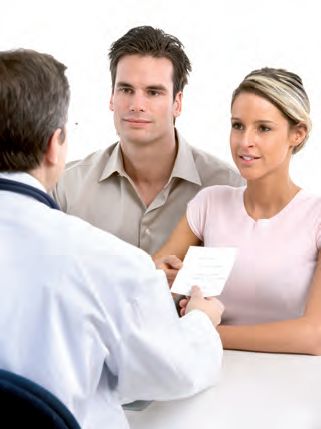 Каждый гражданин имеет право по медицинским показаниям на консультации без взимания платы по вопросам планирования семьи
Статья 51
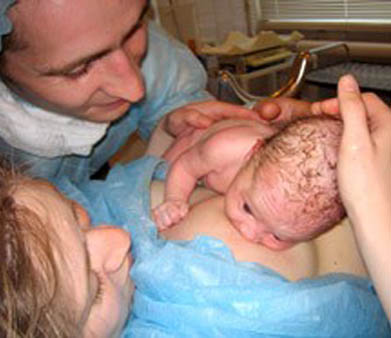 Отцу ребенка или иному члену семьи предоставляется право при наличии согласия женщины с учетом состояния ее здоровья присутствовать при рождении ребенка
Статья 51
Право на бесплатное совместное нахождение с ребенком в медицинской организации, при оказании ему медицинской помощи
Статья 52
Материнство
Обеспечивается полноценным питанием беременных женщин, кормящих матерей, а также детей в возрасте до трех лет
Обеспечивается  бесплатной медицинской помощью медицинских организаций
Охраняется и поощряется государством
Статья 53
При рождении живого ребенка медицинская организация выдает документ установленной формы
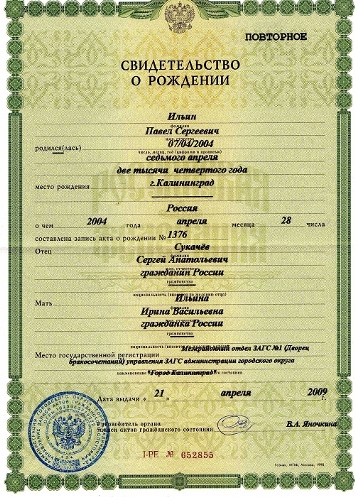 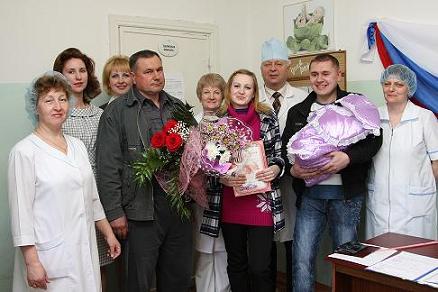 Статья 54
больные наркоманией на информированное добровольное согласие на медицинское вмешательство или на отказ от него
на обучение и труд в условиях, соответствующих  физиологическим особенностям и состоянию здоровья
Несовершеннолетние  имеют право
на прохождение медицинских осмотров
на медицинскую консультацию
дети-сироты могут содержаться в медицинских организациях государственной системы здравоохранения до 14 лет
Статья 55
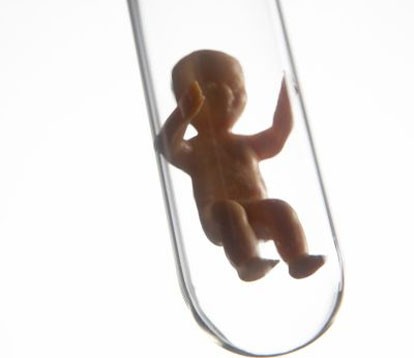 Мужчина и женщина, как состоящие, так и не состоящие в браке, а также одинокая женщина  имеют право на применение вспомогательных репродуктивных технологий
Статья 55
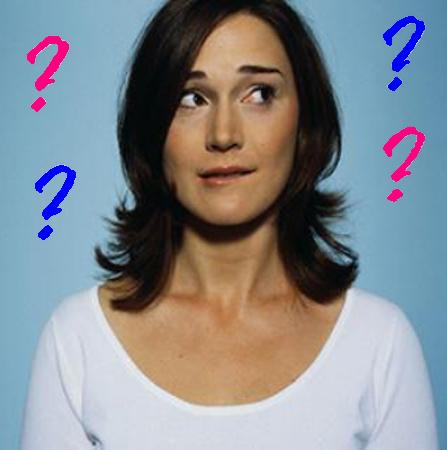 При использовании вспомогательных репродуктивных технологий выбор пола будущего ребенка не допускается, за исключением случаев возможности наследования заболеваний, связанных с полом
Статья 55
Граждане имеют право на хранение своих половых клеток, тканей репродуктивных органов, а также быть донорами половых клеток в возрасте от 18 до 35 лет прошедшие медико-генетическое обследование
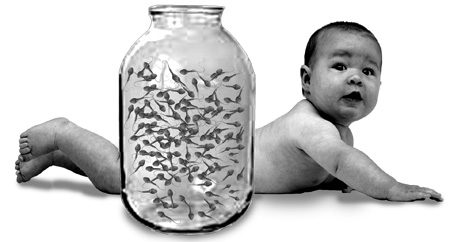 Статья 55
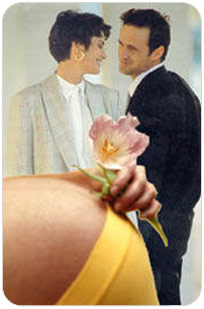 Суррогатное материнство представляет собой вынашивание и рождение ребенка по договору, заключаемому между суррогатной матерью, женщиной, вынашивающей плод после переноса донорского эмбриона и родителями, чьи половые клетки использовались для оплодотворения
Статья 55
Суррогатная мать
Женщина в возрасте от 20-25 лет
Женщина, состоящая в браке, с письменным согласием супруга
Не может быть одновременно не может быть донором яйцеклетки
Женщина, имеющая не менее одного собственного здорового ребенка
Женщина, давшая письменное информированное добровольное согласие на медицинское вмешательство
Статья 56
Искусственное прерывание беременности проводится по желанию женщины
при наличие информированного добровольного согласия
при сроке беременности до 12 недель
не ранее 48 часов с момента обращения женщины в медицинскую организацию
Статья 56
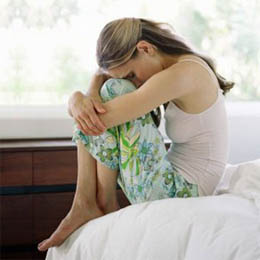 Искусственное прерывание беременности по социальным показаниям проводится при сроке беременности до 22 недель, а при наличии медицинских показаний – не зависимо от срока беременности
Статья 56
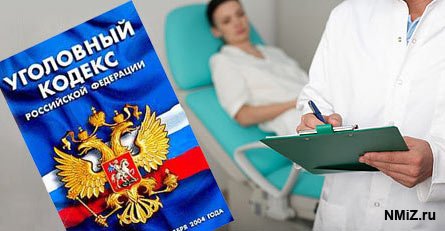 Незаконное проведение искусственного прерывания беременности влечет за собой уголовную ответственность
Статья 57
Медицинская стерилизация как метод контрацепции может быть проведена только по письменному заявлению гражданина в возрасте старше 35 лет или гражданина, имеющего не менее двух детей, а при наличие медицинских показаний независимо от возраста и наличия детей
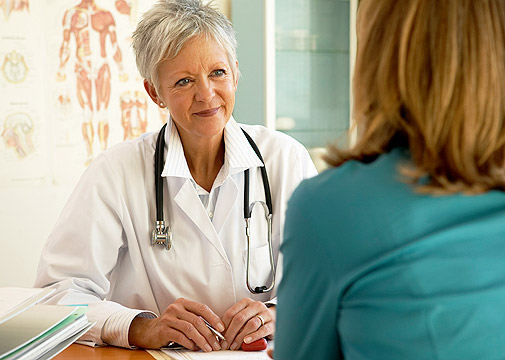 Статья 57
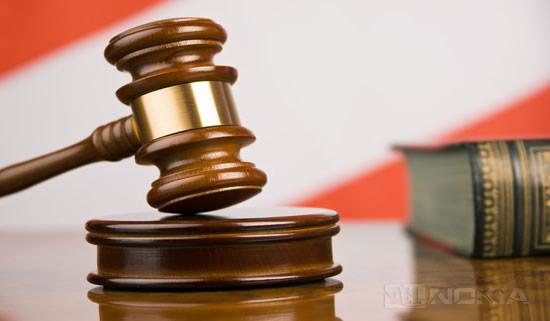 По заявлению законного представителя совершеннолетнего лица, признанного в установленном законом порядке недееспособным, медицинская стерилизация возможна по решению суда